Numpy and Scipy
Numerical Computing in Python
1
What is Numpy?
Numpy, Scipy, and Matplotlib provide MATLAB-like functionality in python.
Numpy Features:
Typed multidimentional arrays (matrices)
Fast numerical computations (matrix math)
High-level math functions
2
Why do we need NumPy
Let’s see for ourselves!
3
Why do we need NumPy
Python does numerical computations slowly.
1000 x 1000 matrix multiply
Python triple loop takes > 10 min.
Numpy takes ~0.03 seconds
4
Logistics: Versioning
In this class, your code will be tested with:
Python 2.7.6
Numpy version: 1.8.2
Scipy version: 0.13.3
OpenCV version: 2.4.8

Two easy options:
Class virtual machine (always test on the VM)
Anaconda 2 (some assembly required)
5
NumPy Overview
Arrays
Shaping and transposition
Mathematical Operations
Indexing and slicing
Broadcasting
6
Arrays
Structured lists of numbers.
Vectors 
Matrices
Images
Tensors
ConvNets
7
Arrays
Structured lists of numbers.
Vectors 
Matrices
Images
Tensors
ConvNets
8
Arrays
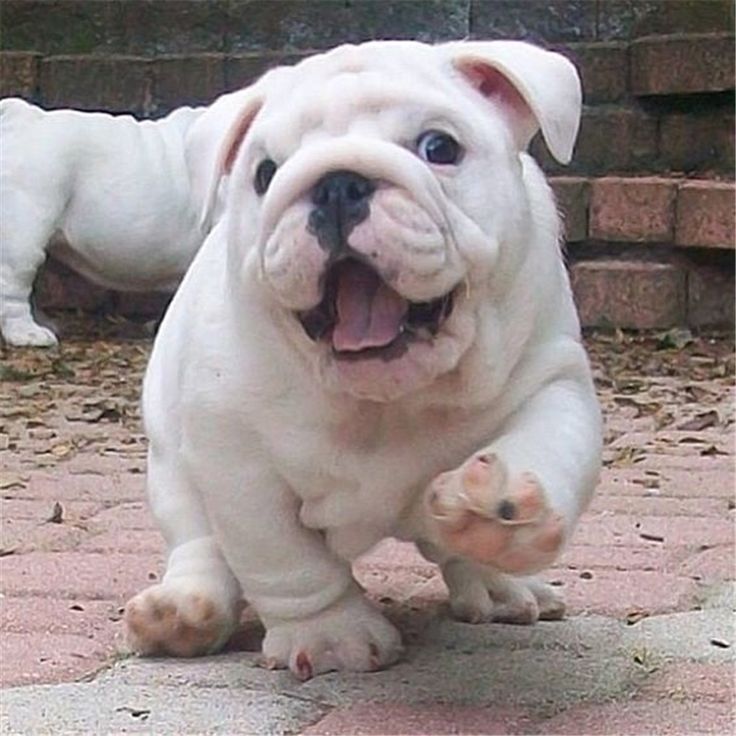 Structured lists of numbers.
Vectors 
Matrices
Images
Tensors
ConvNets
9
Arrays
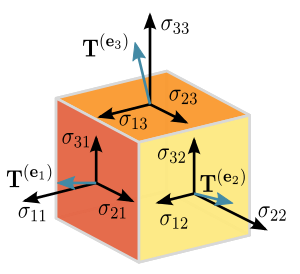 Structured lists of numbers.
Vectors 
Matrices
Images
Tensors
ConvNets
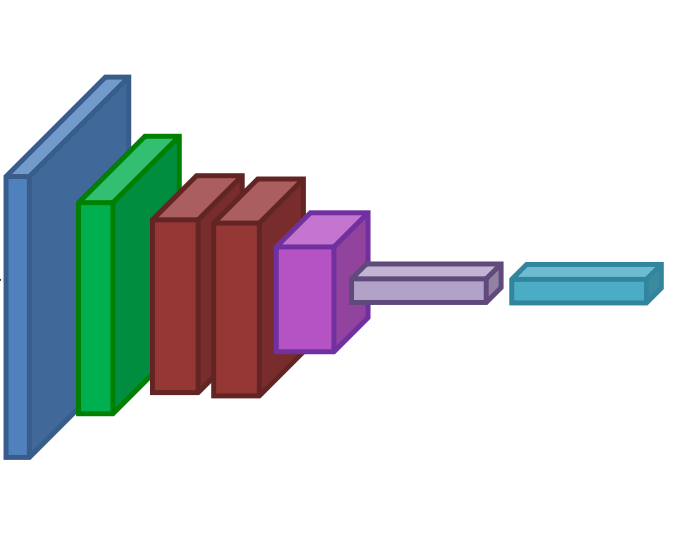 10
Arrays
Structured lists of numbers.
Vectors 
Matrices
Images
Tensors
ConvNets
11
Arrays, Basic Properties
import numpy as np
a = np.array([[1,2,3],[4,5,6]],dtype=np.float32)
print a.ndim, a.shape, a.dtype 

Arrays can have any number of dimensions, including zero (a scalar).
Arrays are typed: np.uint8, np.int64, np.float32, np.float64
Arrays are dense. Each element of the array exists and has the same type.
12
Arrays, creation
np.ones, np.zeros
np.arange
np.concatenate
np.astype
np.zeros_like, np.ones_like
np.random.random
13
Arrays, creation
np.ones, np.zeros
np.arange
np.concatenate
np.astype
np.zeros_like, np.ones_like
np.random.random
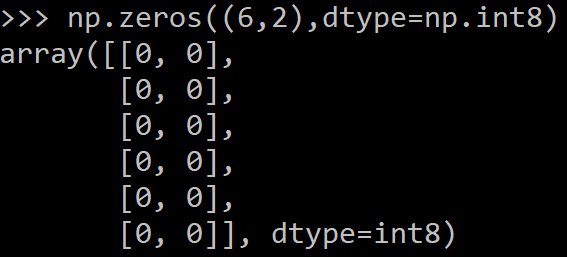 14
Arrays, creation
np.ones, np.zeros
np.arange
np.concatenate
np.astype
np.zeros_like, np.ones_like
np.random.random
15
Arrays, creation
np.ones, np.zeros
np.arange
np.concatenate
np.astype
np.zeros_like, np.ones_like
np.random.random
16
Arrays, creation
np.ones, np.zeros
np.arange
np.concatenate
np.astype
np.zeros_like, np.ones_like
np.random.random
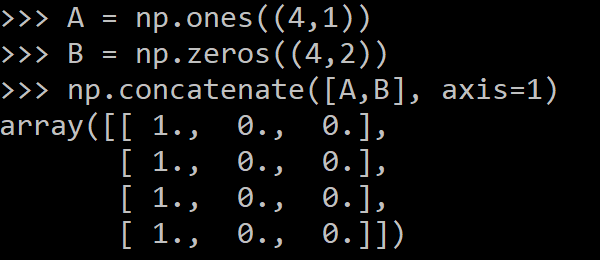 17
Arrays, creation
np.ones, np.zeros
np.arange
np.concatenate
np.astype
np.zeros_like, np.ones_like
np.random.random
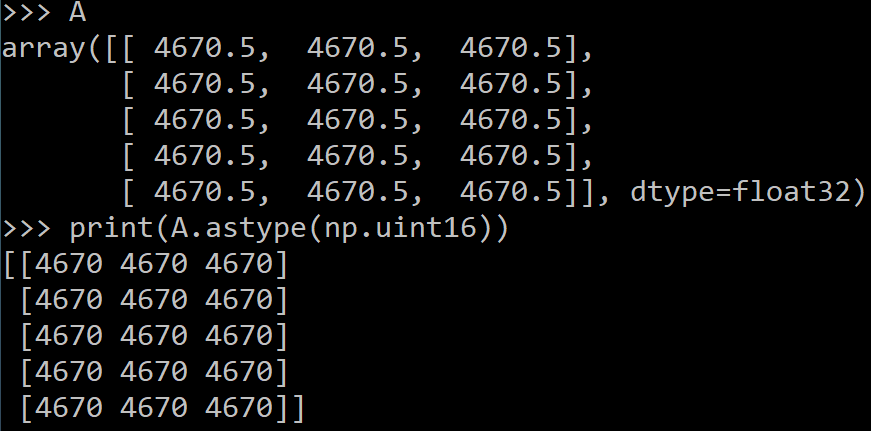 18
Arrays, creation
np.ones, np.zeros
np.arange
np.concatenate
np.astype
np.zeros_like, np.ones_like
np.random.random
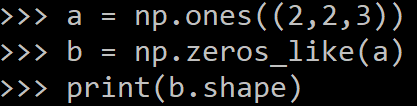 19
Arrays, creation
np.ones, np.zeros
np.arange
np.concatenate
np.astype
np.zeros_like, np.ones_like
np.random.random
20
Arrays, danger zone
Must be dense, no holes.
Must be one type
Cannot combine arrays of different shape
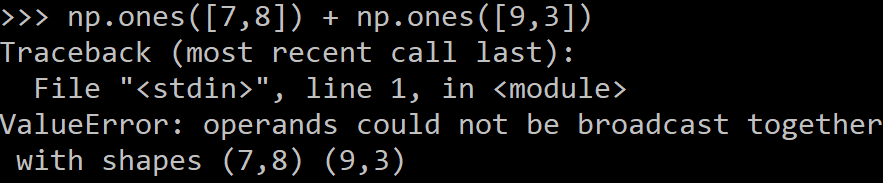 21
Shaping
a = np.array([1,2,3,4,5,6])
a = a.reshape(3,2)
a = a.reshape(2,-1)
a = a.ravel()
Total number of elements cannot change.
Use -1 to infer axis shape
Row-major by default (MATLAB is column-major)
22
Return values
Numpy functions return either views or copies.
Views share data with the original array, like references in Java/C++. Altering entries of a view, changes the same entries in the original.
The numpy documentation says which functions return views or copies
Np.copy, np.view make explicit copies and views.
23
Transposition
a = np.arange(10).reshape(5,2) 
a = a.T 
a = a.transpose((1,0)) 

np.transpose permutes axes.
a.T transposes the first two axes.
24
Saving and loading arrays
np.savez(‘data.npz’, a=a)
data = np.load(‘data.npz’)
a = data[‘a’]

NPZ files can hold multiple arrays
np.savez_compressed similar.
25
Image arrays
Images are 3D arrays: width, height, and channels
Common image formats:
    height x width x RGB (band-interleaved)
    height x width (band-sequential) 

Gotchas:
    Channels may also be BGR (OpenCV does this)
    May be [width x height], not [height x width]
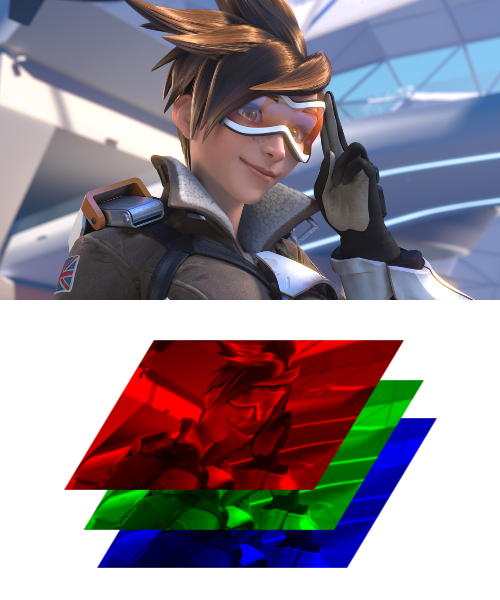 26
Saving and Loading Images
SciPy: skimage.io.imread,skimage.io.imsave
	height x width x RGB
PIL / Pillow: PIL.Image.open, Image.save
	width x height x RGB
OpenCV: cv2.imread, cv2.imwrite
	height x width x BGR
27
Recap
We just saw how to create arrays, reshape them, and permute axes

Questions so far?
28
Recap
We just saw how to create arrays, reshape them, and permute axes

Questions so far?

Now: let’s do some math
29
Mathematical operators
Arithmetic operations are element-wise
Logical operator return a bool array
In place operations modify the array
30
Mathematical operators
Arithmetic operations are element-wise
Logical operator return a bool array
In place operations modify the array
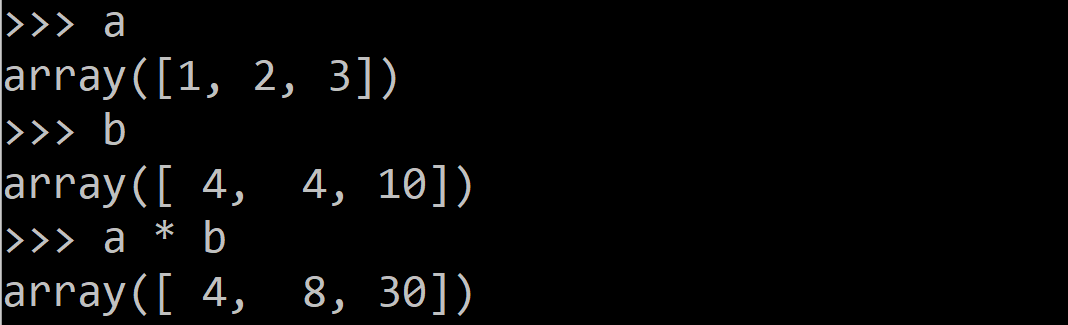 31
Mathematical operators
Arithmetic operations are element-wise
Logical operator return a bool array
In place operations modify the array
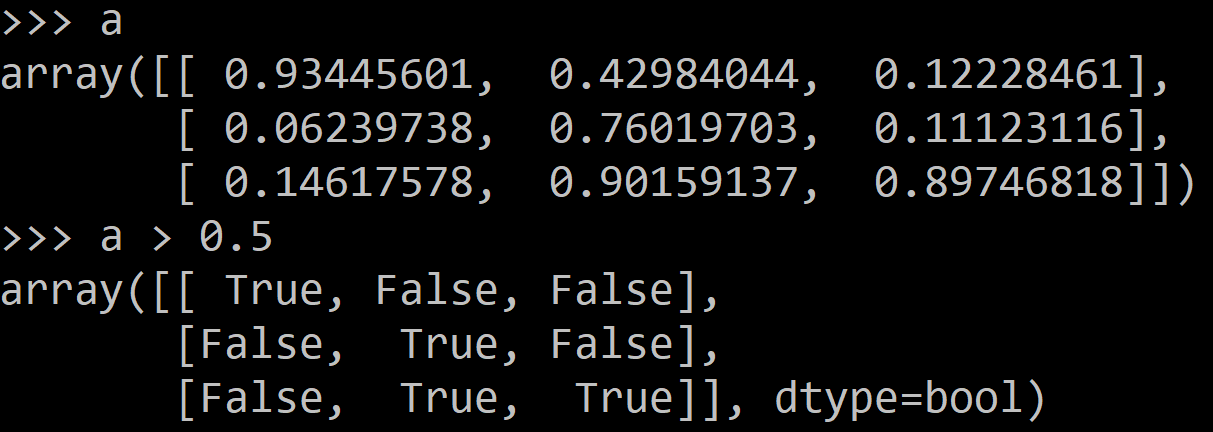 32
Mathematical operators
Arithmetic operations are element-wise
Logical operator return a bool array
In place operations modify the array
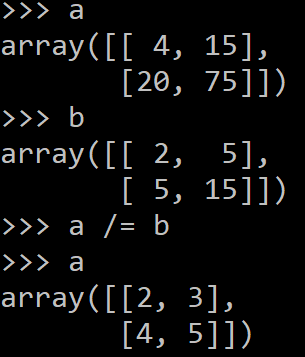 33
Math, upcasting
Just as in Python and Java, the result of a math operator is cast to the more general or precise datatype.
	uint64 + uint16 => uint64
	float32 / int32 => float32

Warning: upcasting does not prevent overflow/underflow. You must manually cast first.
Use case: images often stored as uint8. You should convert to float32 or float64 before doing math.
34
Math, universal functions
Also called ufuncs
Element-wise
Examples:
np.exp
np.sqrt
np.sin
np.cos
np.isnan
35
Math, universal functions
Also called ufuncs
Element-wise
Examples:
np.exp
np.sqrt
np.sin
np.cos
np.isnan
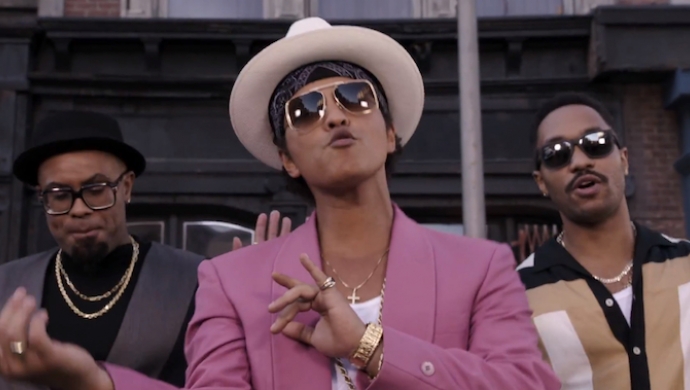 36
Math, universal functions
Also called ufuncs
Element-wise
Examples:
np.exp
np.sqrt
np.sin
np.cos
np.isnan
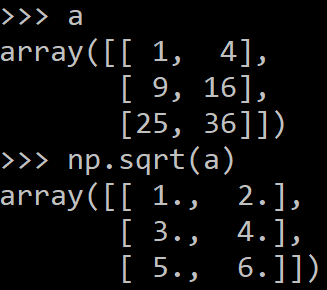 37
Indexing
x[0,0]  	# top-left element
x[0,-1] 	# first row, last column
x[0,:]	# first row (many entries)
x[:,0]	# first column (many entries)
Notes:
Zero-indexing
Multi-dimensional indices are comma-separated (i.e., a tuple)
38
Indexing, slices and arrays
I[1:-1,1:-1] 		# select all but one-pixel border 
I = I[:,:,::-1] 	# swap channel order 
I[I<10] = 0		# set dark pixels to black
I[[1,3], :]		# select 2nd and 4th row

Slices are views. Writing to a slice overwrites the original array.
Can also index by a list or boolean array.
39
Python Slicing
Syntax: start:stop:step
a = list(range(10)) 
a[:3] # indices 0, 1, 2 
a[-3:] # indices 7, 8, 9 
a[3:8:2] # indices 3, 5, 7 
a[4:1:-1] # indices 4, 3, 2 (this one is tricky)
40
Axes
a.sum() # sum all entries 
a.sum(axis=0) # sum over rows 
a.sum(axis=1) # sum over columns
a.sum(axis=1, keepdims=True) 
Use the axis parameter to control which axis NumPy operates on 
Typically, the axis specified will disappear, keepdims keeps all dimensions
41
Broadcasting
a = a + 1 # add one to every element

When operating on multiple arrays, broadcasting rules are used.
Each dimension must match, from right-to-left 
Dimensions of size 1 will broadcast (as if the value was repeated). 
Otherwise, the dimension must have the same shape. 
Extra dimensions of size 1 are added to the left as needed.
42
Broadcasting example
Suppose we want to add a color value to an image
a.shape is 100, 200, 3 
b.shape is 3 
a + b will pad b with two extra dimensions so it has an effective shape of 1 x 1 x 3. 
So, the addition will broadcast over the first and second dimensions.
43
Broadcasting failures
If a.shape is 100, 200, 3 but b.shape is 4 then a + b will fail. The trailing dimensions must have the same shape (or be 1)
44
Tips to avoid bugs
Know what your datatypes are.
Check whether you have a view or a copy. 
Use matplotlib for sanity checks.
Use pdb to check each step of your computation.
Know np.dot vs np.mult.
45
Average images
Who is this?
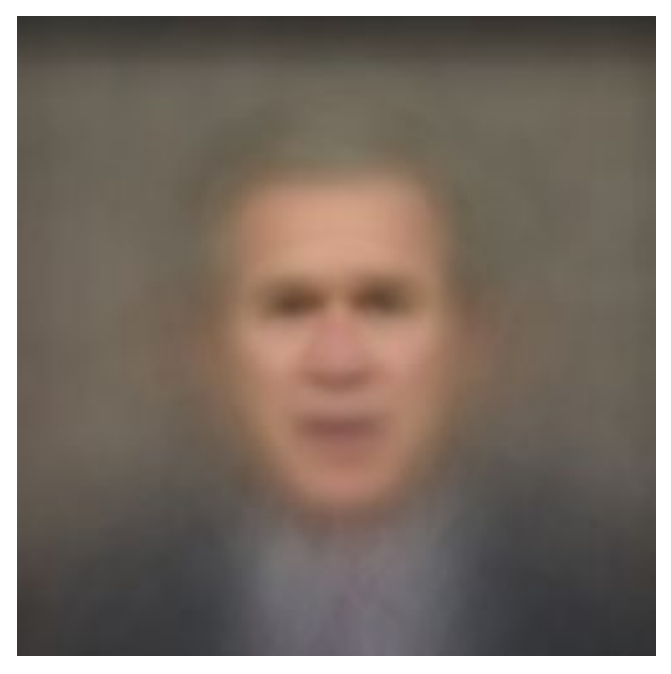 46
Practice exercise (not graded)
Compute the average image of faces. 
Download Labeled Faces in the Wild dataset (google: LFW face dataset). Pick a face with at least 100 images. 
Call numpy.zeros to create a 250 x 250 x 3 float64 tensor to hold the result 
Read each image with skimage.io.imread, convert to float and accumulate 
Write the averaged result with skimage.io.imsave
47